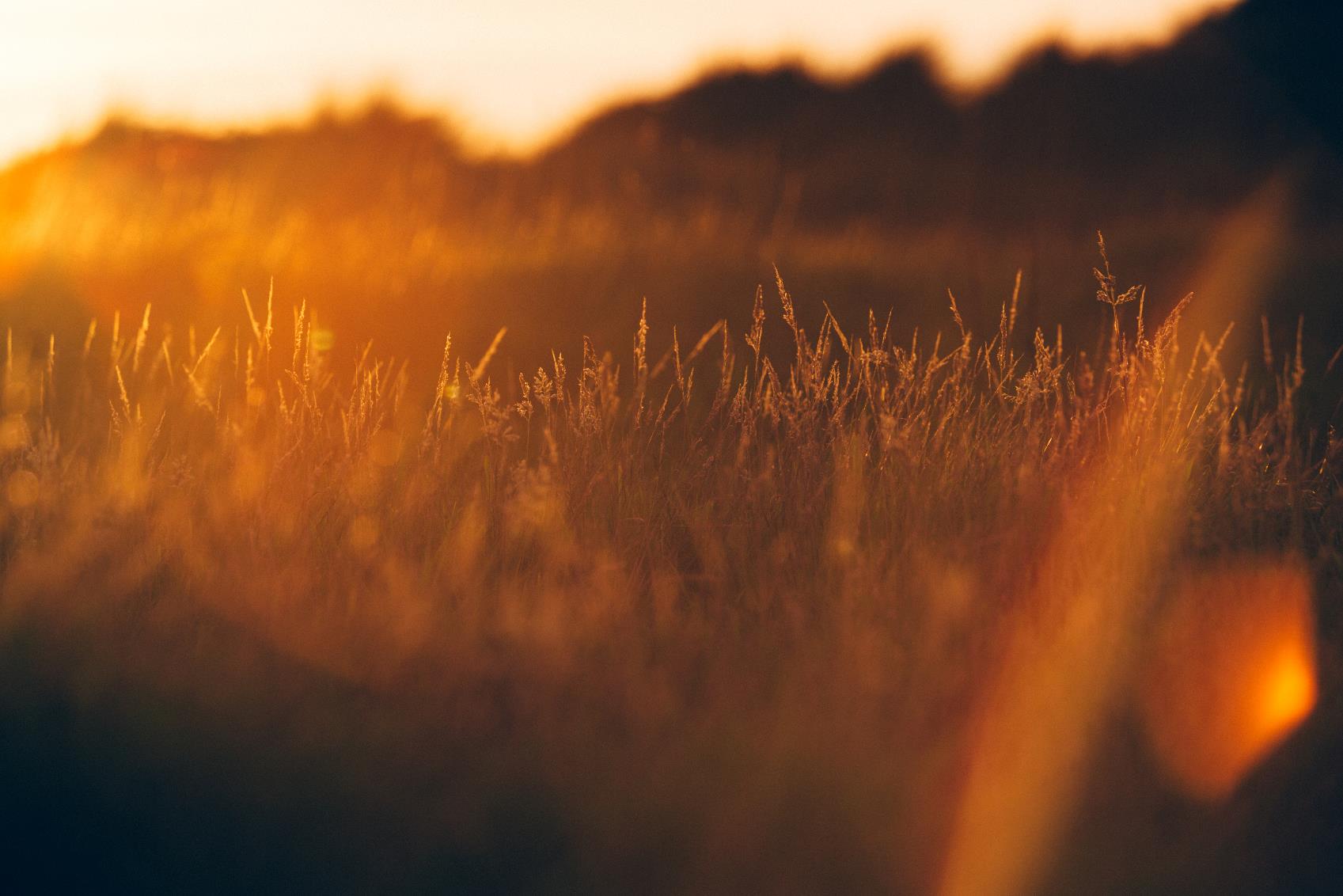 Rollen som tillitsvalgt
1
[Speaker Notes: Først kan deltakerne summe to og to om hva de tenker preger tillitsvalgtes hverdag; egne erfaringer, forventninger, ønsker

Deretter kan man i plenum snakke om hva dette innebærer.]
Mål
Kunnskap om 
Rollen som tillitsvalgt

Kjennskap til
Regelverk i arbeidslivet

Trening i
Medlemspleie og verving

Trygghet i
Rollen som tillitsvalgt
2
[Speaker Notes: Presenter målene. Forskjellen på «kunnskap» og «kjennskap» er ikke avgjørende, utover at deltakerne ikke skal føle at de må kunne alt om regelverk i arbeidslivet eller arbeidslivets parter. Hensikten er å skape forståelse og sette det å være tillitsvalgt inn i en større kontekst. De skal gis forutsetninger for å forstå hva det er å være tillitsvalgt.

Det viktigste målet: at deltakerne etter endt kurs skal føle seg trygge i rollen de går inn i/har.]
To typer tillitsvalgte
Tillitsvalgt etter Deltas vedtekter

Organisasjonstillitsvalgt
Tillitsvalgt etter Hovedavtalen

Avtaletillitsvalgt
Tillitsvalgtes ansvar og oppgaver
Ivareta medlemmenes interesser
Medlemskontakt- og oppfølging

Hva betyr dette for deg?
[Speaker Notes: Plenumsdiskusjon/summing om hva dette innebærer]
Medbestemmelse, medinnflytelse og samarbeid
Regulert i Hovedavtalen

Hovedavtalens formålsparagraf
Arbeidsgivers plikter overfor tillitsvalgte
Slå opp i din hovedavtale og noter punktvis hva som står om arbeidsgivers plikter når det gjelder de tillitsvalgte.
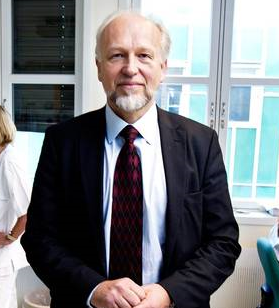 [Speaker Notes: Gruppeoppgave:

Når gruppearbeidet er gjennomført kan dette sjekkes opp mot de to lysbildene som følger med punkter hentet fra KS]
Arbeidsgivers plikteroverfor de tillitsvalgte
Påse at rettigheter og plikter overholdes
Avholde regelmessige informasjonsmøter
Informere, drøfte og ta de tillitsvalgte med på råd på et tidligst mulig tidspunkt
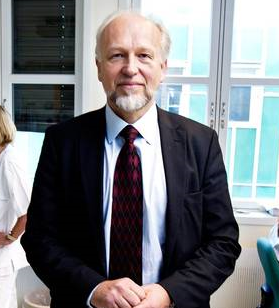 [Speaker Notes: MERK: Punktene og formuleringene er hentet fra KS og underviser må understreke at dette vil være noe ulikt i de ulike avtalene.
Denne delen må tilpasses deltakerne og hvilke tariffområder de kommer fra. En mulighet er å dele gruppen i to om man er to kursholdere

Hvor er partenes rettigheter og plikter regulert?
KS: HA del B, § 3
Spekter: Del III, kap X (§48)
Virke. HA, Ka. 4 
KA: HA § 9
PBL: HA kap 3
Staten: HA Del 2, Kapittel 8.

Hva innebærer dette i praksis? Hva betyr «tidligst mulig tidspunkt», Informere, drøfte, tas med på råd mv.?]
Arbeidsgivers plikteroverfor de tillitsvalgte
Sende søkerliste
Gi omgående melding om nytilsettinger
Prioritere tiltak for et inkluderende arbeidsliv
Skrive drøftingsreferat eller forhandlingsprotokoll
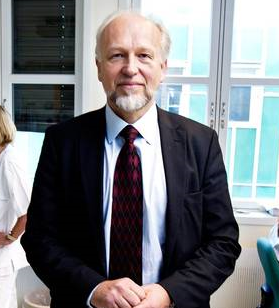 [Speaker Notes: MERK: Punktene og formuleringene er hentet fra KS og underviser må understreke at dette vil være noe ulikt i de ulike avtalene

Hvor er partenes rettigheter og plikter regulert?
KS: HA del B, § 3
Spekter: Del III, kap X (§48)
Virke. HA, Ka. 4 
KA: HA § 9
PBL: HA kap 3
Staten: HA Del 2, Kapittel 8.]
Tillitsvalgtes rettigheter og plikter
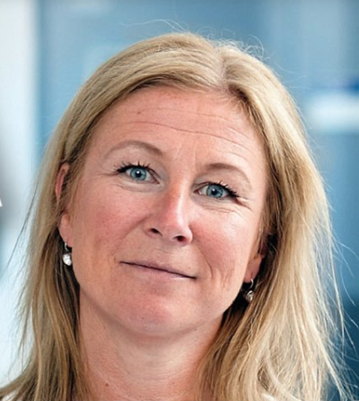 Slå opp i din hovedavtale og noter punktvis hva som står om tillitsvalgtes rettigheter og plikter med tanke på arbeidsgiver.
[Speaker Notes: Gruppeoppgave

Når gruppearbeidet er gjennomført kan dette sjekkes opp mot de to lysbildene som følger med punkter hentet fra KS]
Tillitsvalgtes rettigheter og plikter
Rett og plikt til å drøfte og forhandle om spørsmål vedr. lønns- og arbeidsvilkår
Påse at rettigheter og plikter overholdes
Rett til å forplikte arbeidstakerne
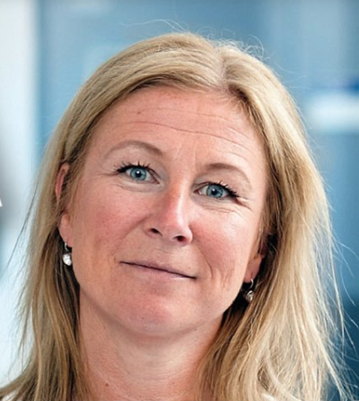 [Speaker Notes: MERK: Punktene og formuleringene er hentet fra KS og underviser må understreke at dette vil være noe ulikt i de ulike avtalene

Hvor er partenes rettigheter og plikter regulert?
KS: HA del B, § 3
Spekter: Del III, kap X (§48)
Virke. HA, Ka. 4 
KA: HA § 9
PBL: HA kap 3
Staten: HA Del 2, Kapittel 8.]
Tillitsvalgtes rettigheter og plikter
Ikke tilskynde eller medvirke til ulovlige konflikter
Informere arbeidsgiver om forhold som vil ha betydning for virksomheten
Prioriter møter hvor arbeidsgiver innkaller
Rett til å uttale seg om tilsetting, overflytting, opprykk og forfremmelse
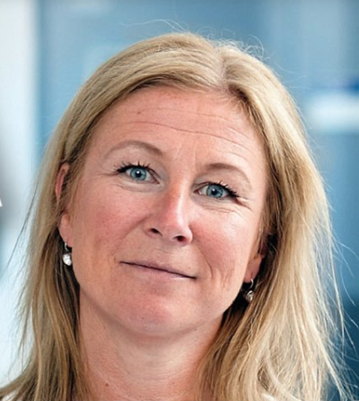 [Speaker Notes: MERK: Punktene og formuleringene er hentet fra KS og underviser må understreke at dette vil være noe ulikt i de ulike avtalene

Hvor er partenes rettigheter og plikter regulert?
KS: HA del B, § 3
Spekter: Del III, kap X (§48)
Virke. HA, Ka. 4 
KA: HA § 9
PBL: HA kap 3
Staten: HA Del 2, Kapittel 8.]
Rammebetingelser for tillitsarbeidet
Diskuter hva dette innebærer:
Valgregler
Permisjonsregler
Rett til fri
Adgang til rom og utstyr
Nødvendig tid til tillitsvalgtsarbeid m.m.
Frikjøp
[Speaker Notes: Gruppearbeid med oppsummering i plenum, se dreiebok. 

- Gå sammen to og to, eller tre og tre, fra samme tariffområde
- Finn ut om det står noe om punktene nedenfor i din Hovedavtale]
SOM NY TILLITSVALGTHUSK:
Få raskt oversikt over lokale særavtaler, reglement og retningslinjer
Eks:
Ansettelsesreglement
Permisjonsreglement
Personalpolitiske retningslinjer
Lønnspolitiske retningslinjer
med mer

Hvordan skal du få denne oversikten?
13
[Speaker Notes: Disse lokale særavtalene vil være viktig at de tillitsvalgte kjenner til og  bruker aktivt i sitt verv.

Jf KS HA del B §4 Partsammensatte utvalg

De tillitsvalgte må ta kontakt med HR/personal for å få tak i dette. Det er også viktig for  å skape en relasjon og knytte kontakt med de som ivaretar medbestemmelse på det nivået man er TV

Andre retningslinjer:
Retningslinjer for varsling
Sykefraværsoppfølging
Delegasjonsreglement]
Hvordan håndtere ulike saker
Individuelle saker
Arbeidsmiljø
Konflikter
Ulike krav
Sykefravær
[Speaker Notes: Walk & talk i 20 min. Se metodeblad.

Alternativ metode: Legg gjerne opp til gruppearbeid rundt dette: Hva gjør du når du får en slik sak?]
Oppsigelser
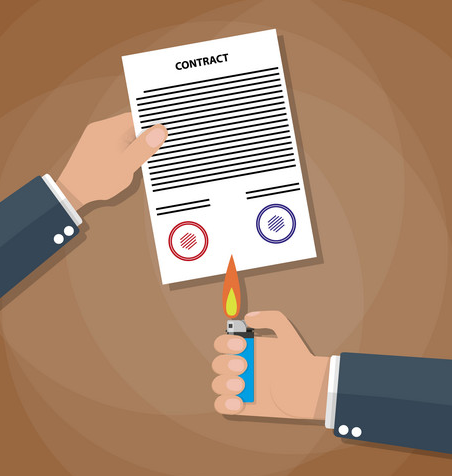 Skal sendes til regionskontoret umiddelbart.
Frist for å kreve forhandlinger er 2 uker etter at oppsigelsen ble mottatt.
Etiske dilemmaer
Etikk
Habilitet
Taushetsplikt
[Speaker Notes: Plenumsdiskusjon]
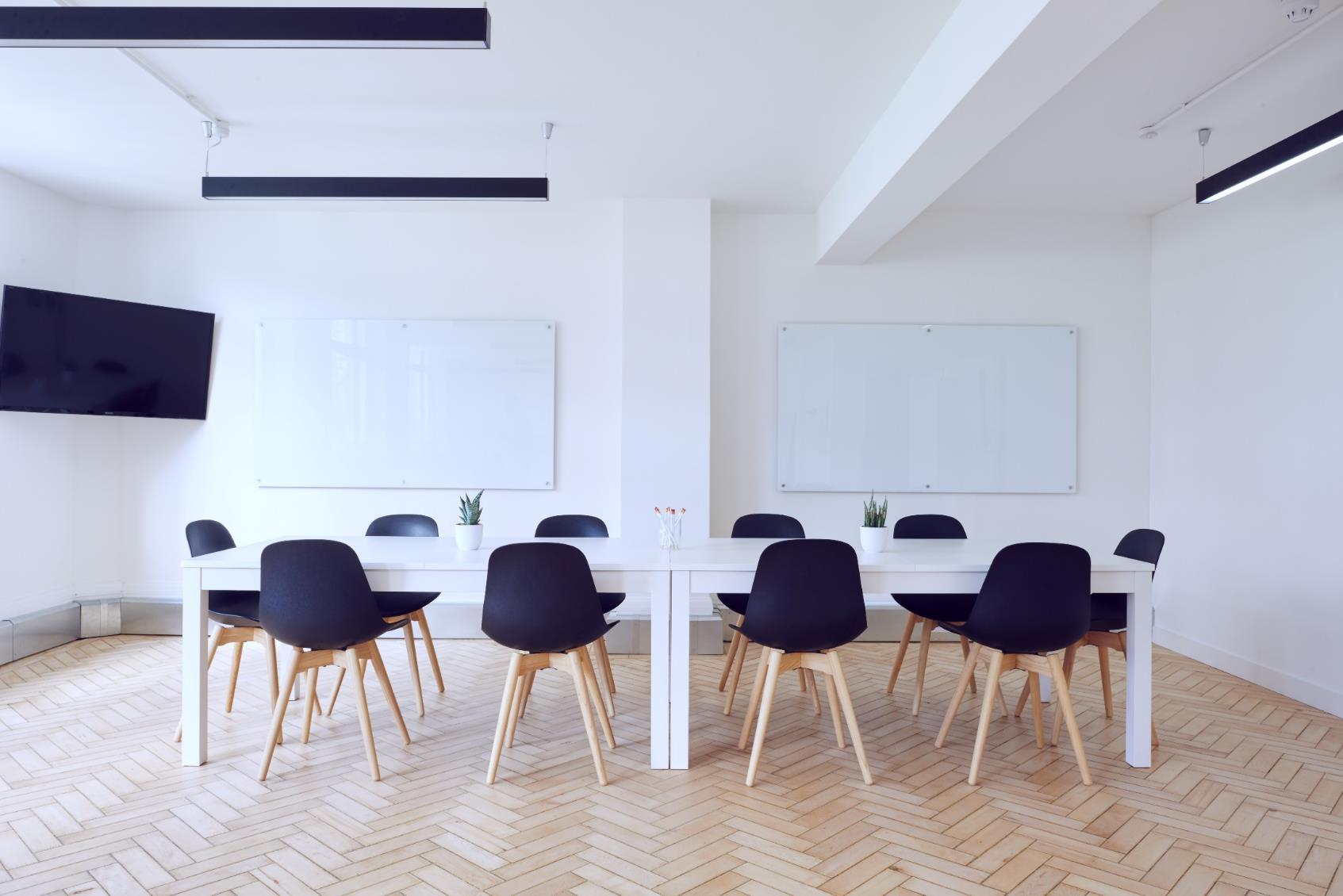 Møtevirksomhet
17
Hvilke møter tenker du at du vil møte i som tillitsvalgte?
18
[Speaker Notes: Møtevirksomhet og balanse mellom oppgaver

La de snakke sammen to og to eller i grupper. 
Hvilke møter tror at de vil møte i? 
Noen som allerede har representert? 
Hvordan prioritere?
Er det mulighet å samarbeide med andre tillitsvalgte? Delta opp møter seg imellom? 
Koble til representasjon: hvem representerer du i møtene? Hva ønsker medlemmene du representerer?]
Møteinnkalling
Av hvem?
Med hvem?
Saksliste?
Forberedelse
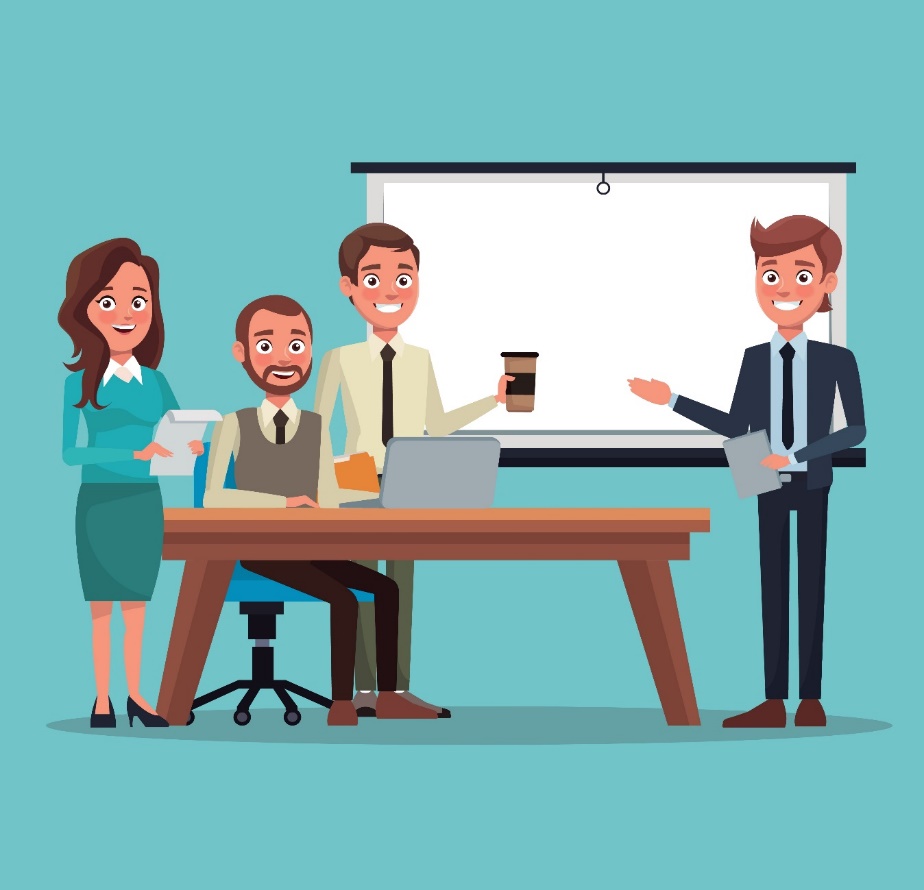 19
[Speaker Notes: Se dreiebok «du blir innkalt til møte» for stikkord.

Still spørsmål til deltakerne underveis, få deres synspunkter og erfaringer.]
Gjennomføring
Informasjon
Drøfting
Forhandling
Særmøter
Referat – Protokoll?
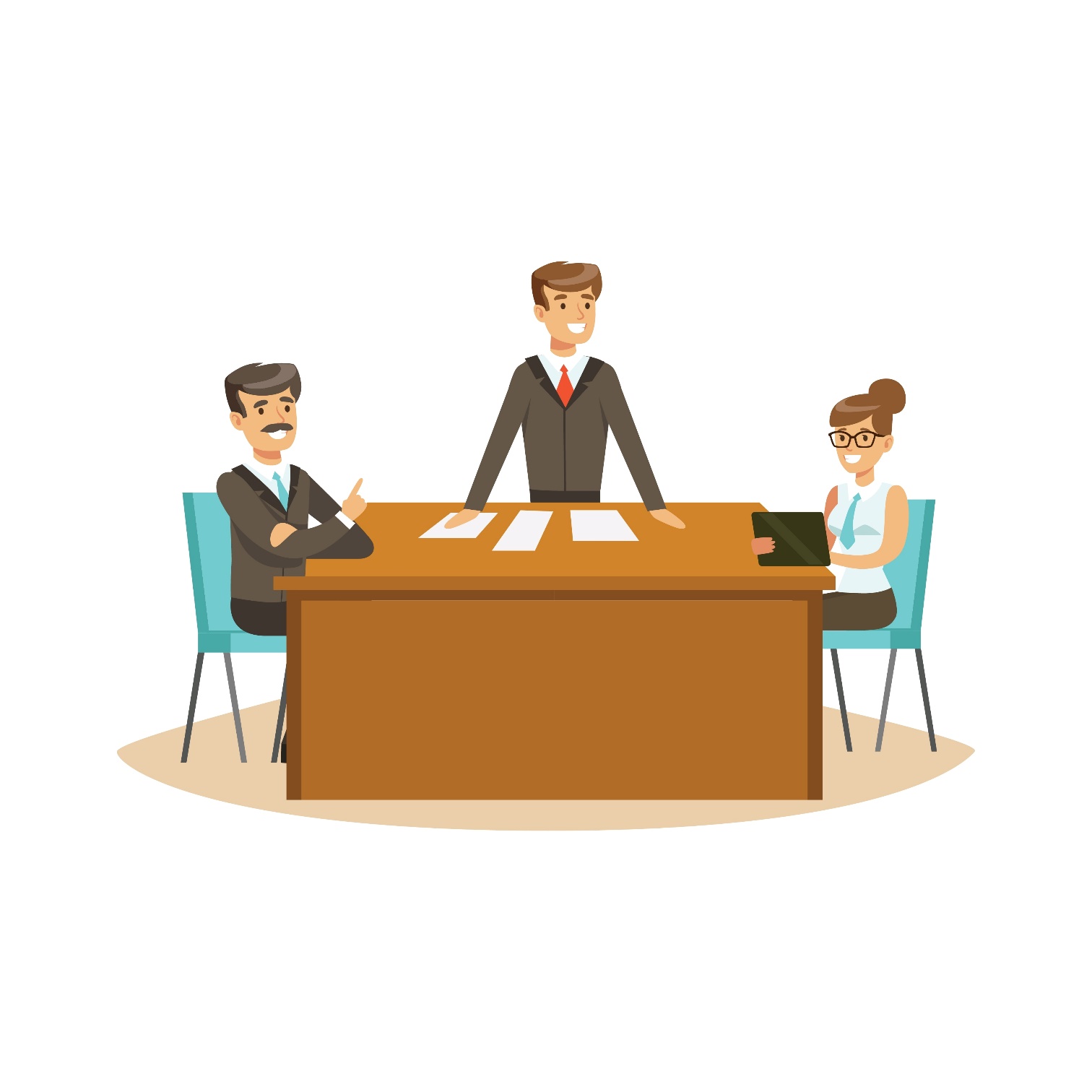 [Speaker Notes: Se dreiebok «du blir innkalt til møte» for stikkord.

Still spørsmål til deltakerne underveis, få deres synspunkter og erfaringer.]
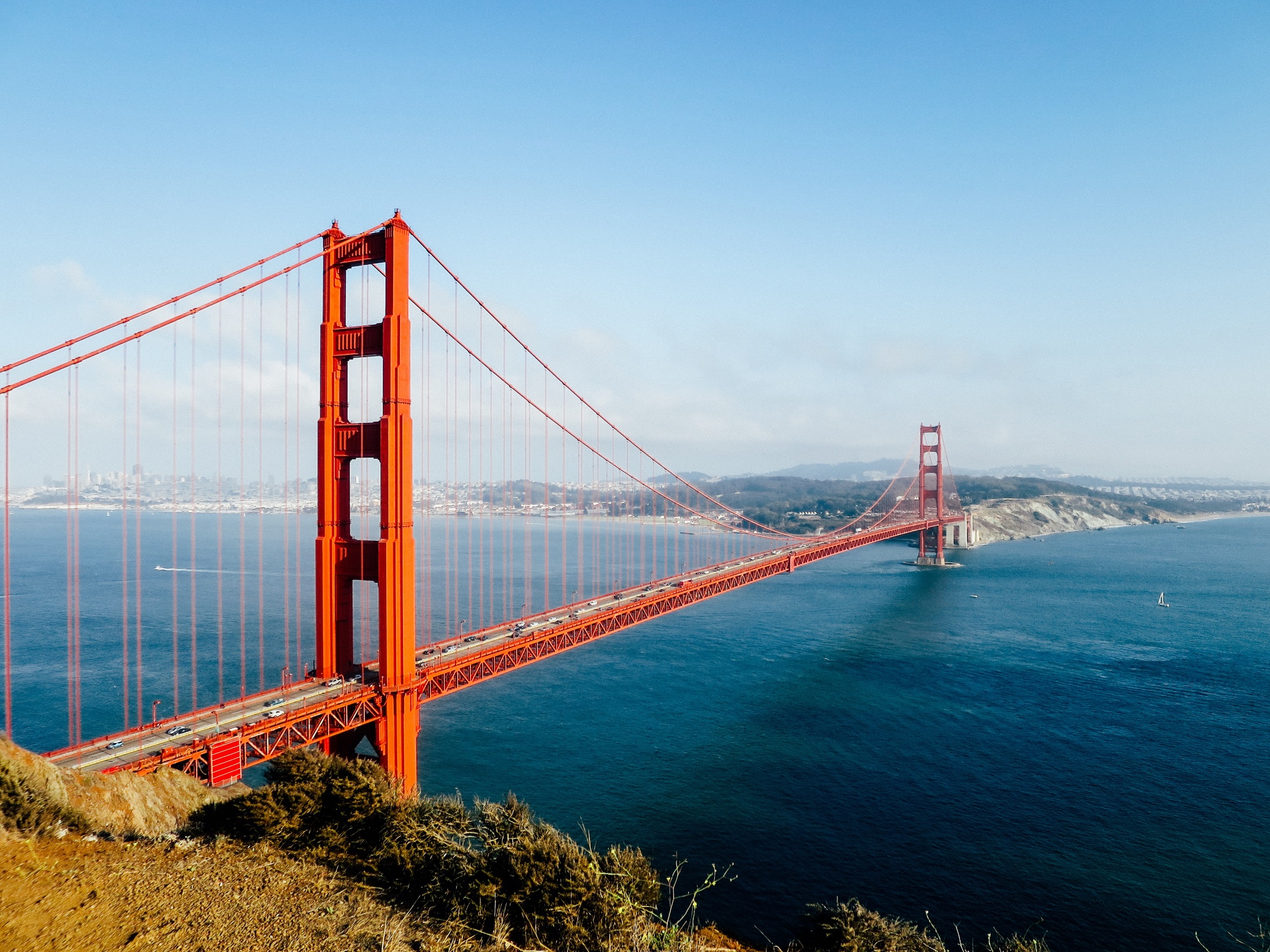 Du innkaller til et møte
……
……
……

Hva må du tenke på?
[Speaker Notes: Snakk med sidemannen.

Skap rød tråd (eller bro) mellom innkalling og møte for å bidra til tydelighet og trygghet i møtet.]
Deltakelse i råd og utvalg
Partssammensatte utvalg: Delta kan ha/ta observatørroller selv om vi ikke har representasjon.

Andre aktuelle råd og utvalg
Analyser egen arbeidssituasjon
Hva bruker du tiden til?
Hvor henter du energi?
Hva tapper deg for energi og demotiverer deg?
Hva er dine styrker?
Hvor har du dine svakheter?
Hva bidrar du med til dine omgivelser?
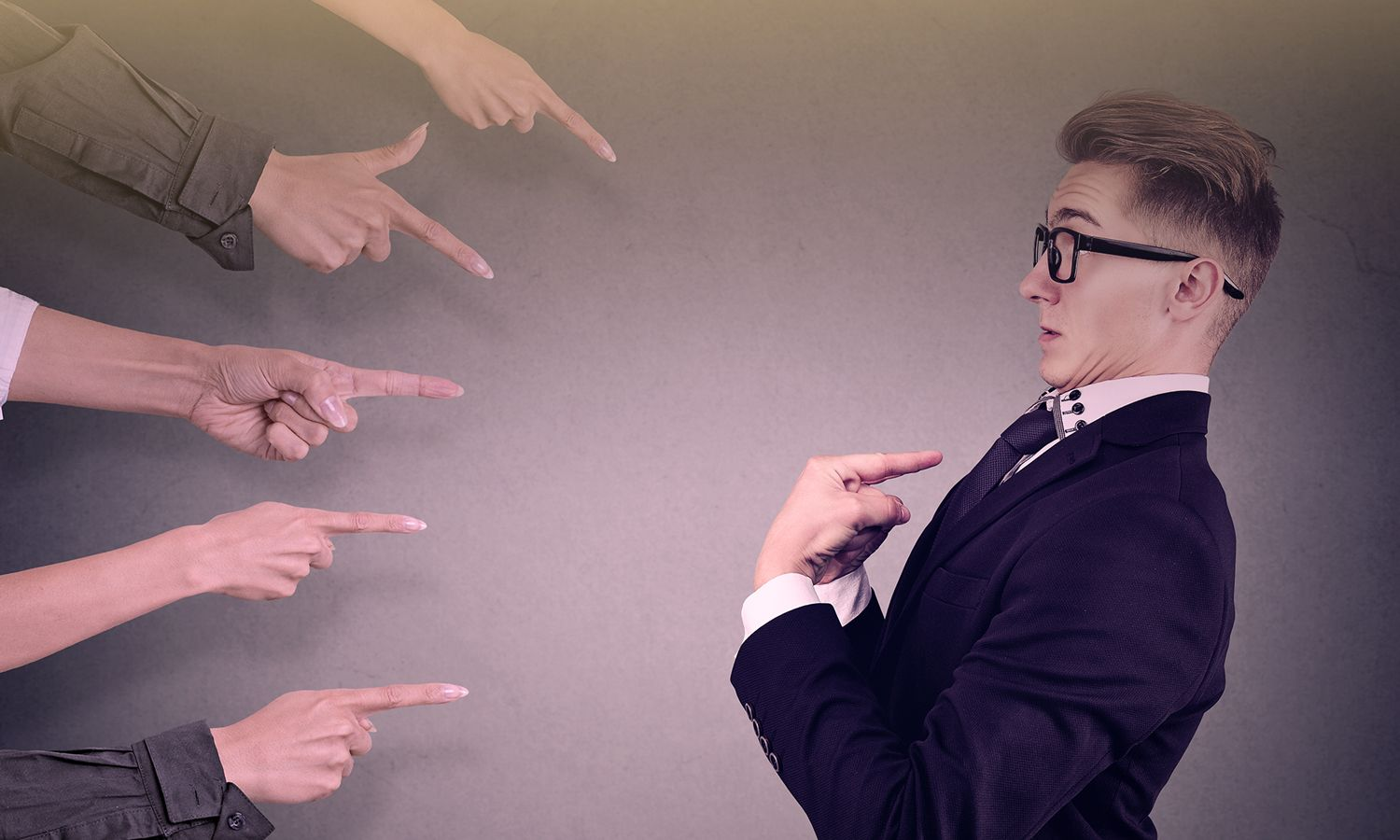 [Speaker Notes: Individuell refleksjonsoppgave. Denne oppgaven overlapper delvis forrige oppgave, men er samtidig fokuserer den mer på det bakenforliggende som tid, energi og motivasjon. Begge oppgaver kan være nyttige for å utvikle seg i rollen, men gjennomføres bare dersom det er tid.
 
Alle skriver ned én ting hver på hvert av spørsmålene.

Hva kan fjernes eller bedres? 

Oppfordre gjerne deltakerne til å stille seg disse spørsmålene jevnlig.]
Oppsummering
Tillitsvalgtes ansvar og oppgaver
Hovedavtalens bestemmelser
Partenes rettigheter og plikter
Rammebetingelser
Sakshåndtering
Møtevirksomhet
Råd og utvalg
24